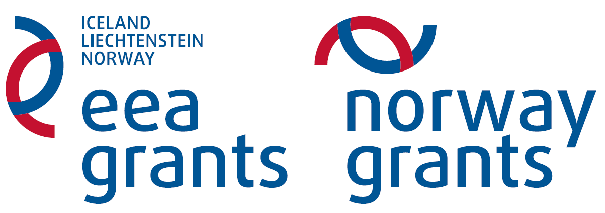 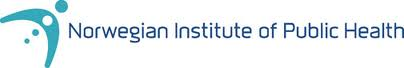 Facilitating successful partnerships

Elizabeth Peacocke
Norwegian Institute of Public Health
3 February 2014
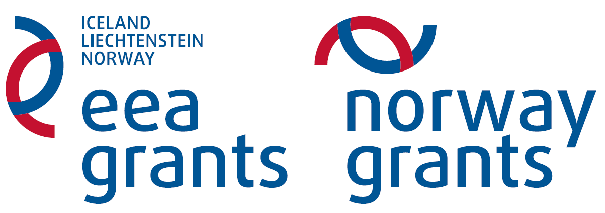 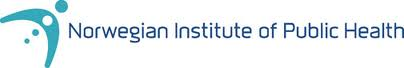 The best partnerships are formed by organisations that know what they want.
Successful partnerships

The main success factor in reaching a partnership:  
Research the relevant sector in Norway to narrow your search. Use google translate. 
The NGO portal www.ngonorway.org
Make contacts with organisations that are best suited to your needs. 
Be as specific as possible.
Define your expectations (how many hours, any expenses you are willing to cover). 
Provide clear information.
Our experience is that a well-developed proposal, that allows time for the potential Norwegian partner to consider the request will have good success in finding a Norwegian organisation to form a partnership with.


Opportunities and the different kinds of partnerships

Sharing information and best practice between countries is a valuable aspect of the EEA/Norway grants.
Study visits to and from EEA countries
Expert exchange/sharing of knowledge.
Seminars, conferences, workhops, etc.
A partnership agreement.
Information potential partners need

Information about the your organisation.
The field of interest and core activities.

Information about the application
How their project will contribute to the programme outcomes? 
Read all available documentation about the programme, the call and the related application.

Do you/they have any partners in mind? 
Try to find relevant partners through the existing network, 
Use a simple Google search
Contact me if you need to make an introduction:
	Elizabeth Peacocke,  efpe@fhi.no

Clearly state your expectations:
The degree of involvement, 
Expected contribution, 
Suggested amount of people /working months